AUDIÊNCIA PÚBLICA1º Quadrimestre/2022
MUNICÍPIO DE PERITIBA
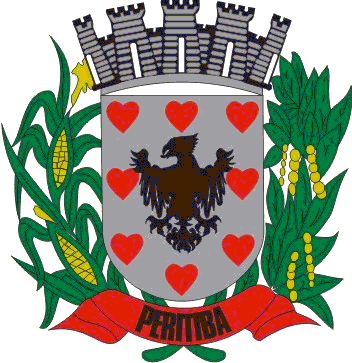 Peritiba-SC, 30/05/2022
LEI COMPLEMENTAR Nº 101, DE 04 DE MAIO DE 2000Lei de Responsabilidade Fiscal
Art. 9º [...]
§ 4o Até o final dos meses de maio, setembro e fevereiro, o Poder Executivo demonstrará e avaliará o cumprimento das metas fiscais de cada quadrimestre, em audiência pública [...] nas Casas Legislativas estaduais e municipais.
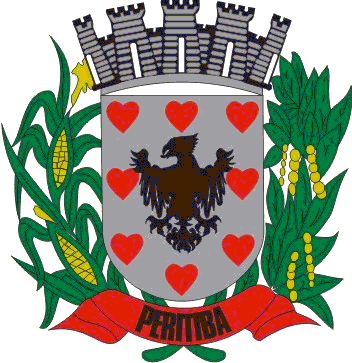 LEI N.º 2.246 DE 26 DE OUTUBRO DE 2021Dispõe sobre as diretrizes para a elaboração da Lei Orçamentária para o exercício de 2022 e dá outras providência
Art. 29. Os programas priorizados por esta lei, extraídos do Plano Plurianual e contemplados na Lei Orçamentária para 2022, serão desdobrados em metas quadrimestrais para avaliação permanente pelos responsáveis e em audiência pública na Comissão de Orçamento e Finanças da Câmara até o final dos meses de maio, setembro e fevereiro, de modo a acompanhar o cumprimento dos seus objetivos, corrigir desvios, avaliar gastos e cumprimento das metas físicas estabelecidas.
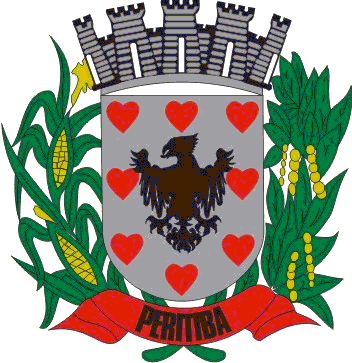 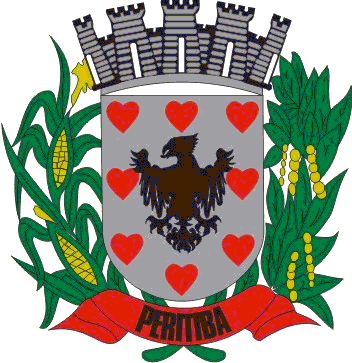 Composição das Receitas
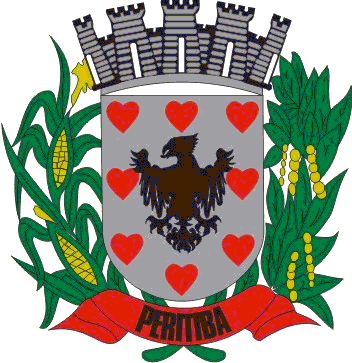 Despesas Por Categoria Econômica/Grupo
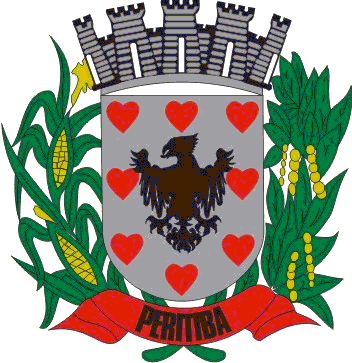 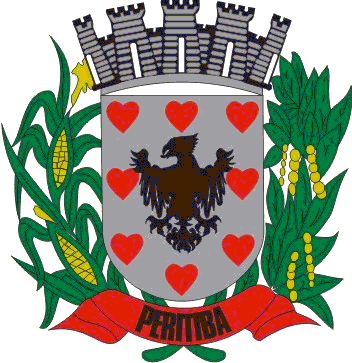 Limite de Despesa com Pessoal
Cálculo da Aplicação dos Recursos da Saúde
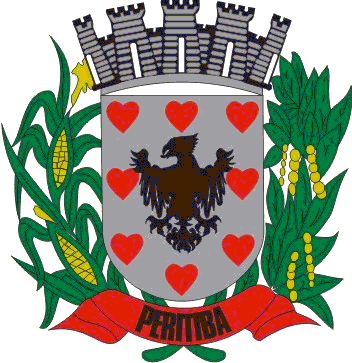 Dívidas de Longo Prazo
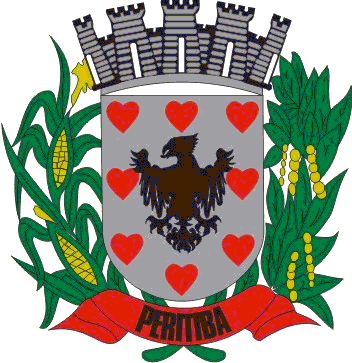 Restos a Pagar
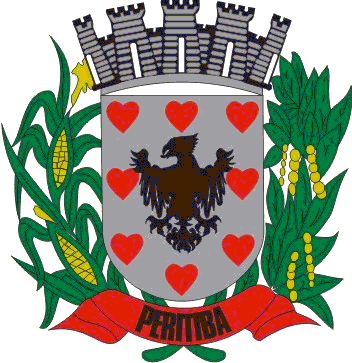 Caixa e Equivalentes de Caixa
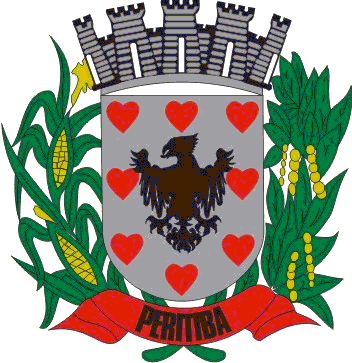 Muito Obrigada!